Kompetensi Dasar
3.2   Membedakan penggunaan jumlah dan selisih sinus dan cosinus
Indikator
3.2.1   Menyebutkan rumus jumlah dan selisih dua sudut
3.2.2   Menemukan rumus konversi perkalian ke penjumlahan atau  
            pengurangan
3.2.3   Menggunakan rumus konversi perkalian ke penjumlahan atau 
            pengurangan
Masih ingatkah kalian dengan rumus jumlah dan selisih sudut?
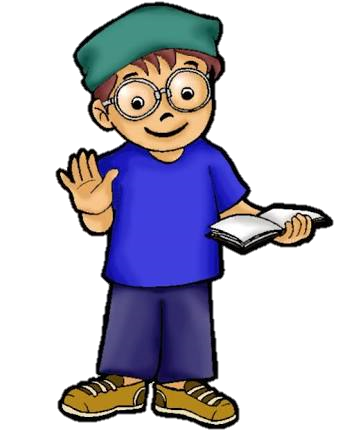 Rumus Jumlah dan Selisih Dua Sudut
Sekarang coba kalian lengkapi bagian yang rumpang dibawah ini !
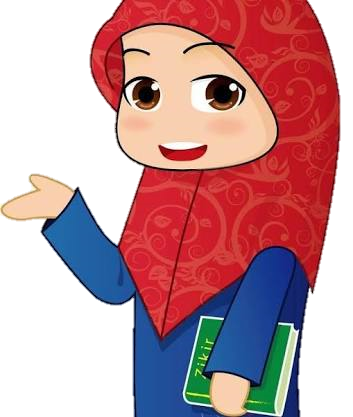 Sehingga di dapatkan Rumus Konversi Perkalian ke Penjumlahan atau Pengurangan yaitu:
Penyelesaian
-Kunci Jawaban-
Kanginan, Marthen. 2016. Matematika: Untuk Siswa SMA/MA kelas XI KelompokPeminatan Matematika dan Ilmu-ilmu Alam, kurikulum 2013 edisi revisi 2016. Bandung: Yrama Widya.

Priatna, Nanang. 2016. Buku Siswa Aktif dan Kreatif Belajar Matematika 2 Untuk SMA/MA Kelas XI Peminatan dan Ilmu-ilmu Alam Bandung: Pratama